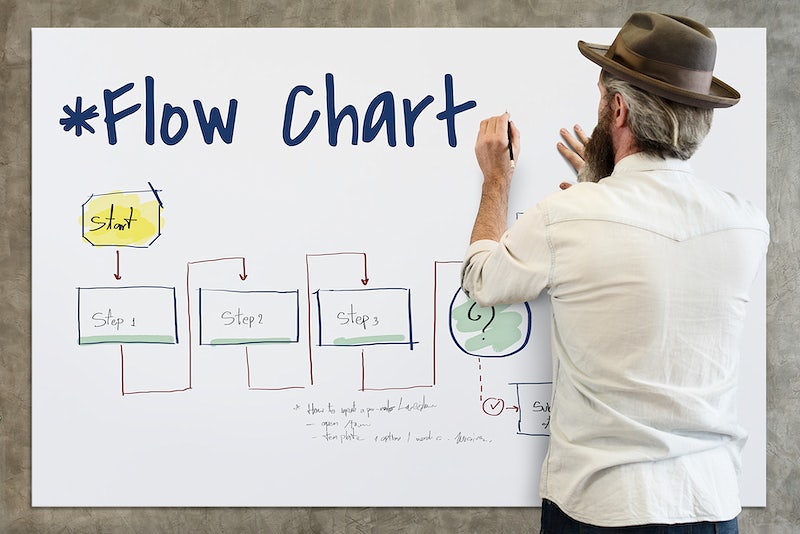 Unit1- Go with the flowUnit 5- Digital ContentUnit 7- Be a data architect
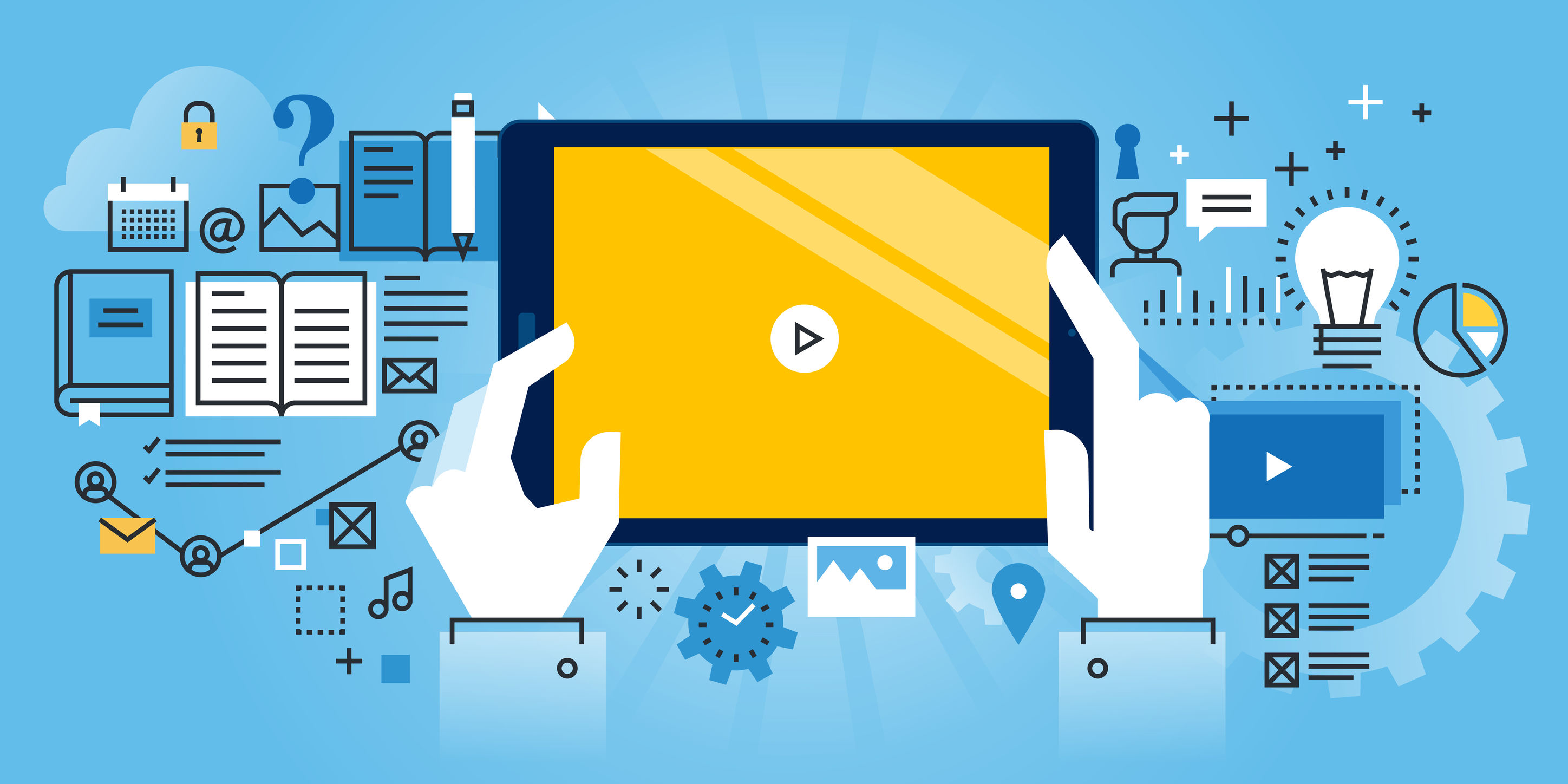 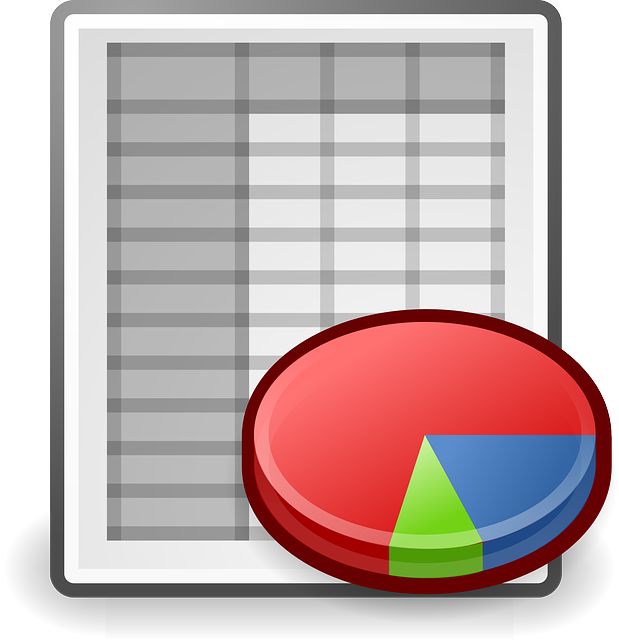 Year 6 Week 15 Day 1
Learning objective
By the end of the lesson students will be able to analyse and explain about the following;
Different types of digital contents.
Identify the flowcharts symbols and their types.
To find the required phrases in the spreadsheet data.
After completing the quiz and activities.
Key Vocabulary
Attributes, Fileds, Column, Digital Content, Stock, Radio waves, Bandwidth, Transmitter.
Big Question
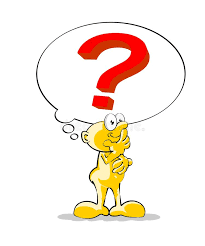 How are emerging technologies influencing the future of digital content?
How does digital content influence culture and societal norms?
How can spreadsheet "find" features be optimized to enhance data discovery, analysis, and overall user efficiency?
10 mins-Quiz 6 Group Activity
Students will be grouped into four in each group and will be randomly selected by the teacher using the ClassDojo. One from each group will be asked to answer the quiz question which will be displayed on the smartboard.
Hook Activity – Group (10 mins)
45 mins-Group Activity
10 mins-Group 1
Students will be provided with the worksheet to complete the task based on the flowchart topic.
Note-Worksheet attached- Discuss with your group and complete the flowchart task.
3 mins will be given to the group to present and explain their work.
10 mins -Group2 
Students will be provided with the worksheet to complete the task based on the flowchart topic.
Note-Worksheet attached- Discuss with your group and predict the flowchart.
3 mins will be given to the group to present and explain their work.
10mins- Group3
Students will be given the worksheet which is based on the spreadsheet. They will be completing the task either on the laptop or on the smartboard.
Note - Attached as Spreadsheet.
10 mins-Group 4
Students will be asked to create a poster on different digital contents and cut and stick an appropriate image from the given sheet.
Main Activity  Discussion–
Plenary
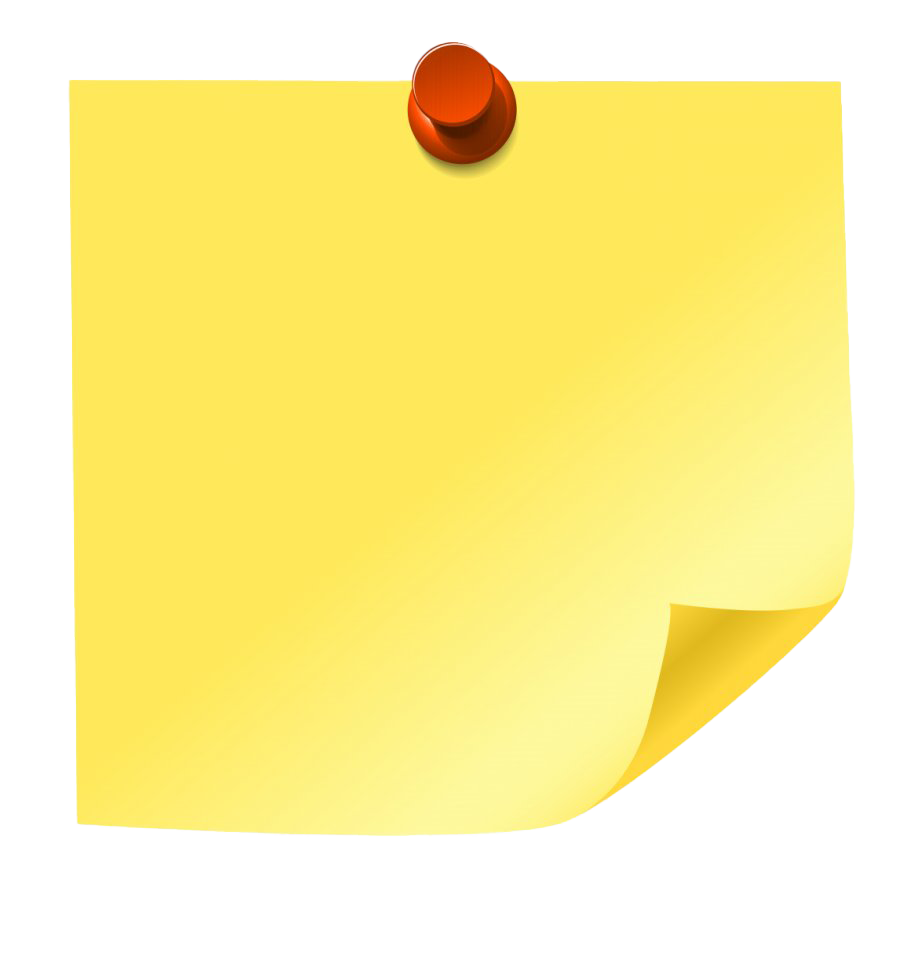 Students will write down the answers for the big questions in the sticky note.

How are emerging technologies influencing the future of digital content?

How does digital content influence culture and societal norms?

How can spreadsheet "find" features be optimized to enhance data discovery, analysis, and overall user efficiency?